A Marketplace prototype based on PrestaShop
Roksana Dobrzańska, Tomasz Szepieniec – ACC Cyfronet AGH
Main Guideline for Implementing MarketPlace
clear presentation of service offer for new users
build on intuitive on-line shop pattern  
awareness of federation structure of providers
ready for extensions and various service delivery workflows
EGI Conference 2017
8 steps to ease your researcher life
-
marketplace.egi.eu
EGI Conference 2017
Step 1 - Sign In via EGI Account
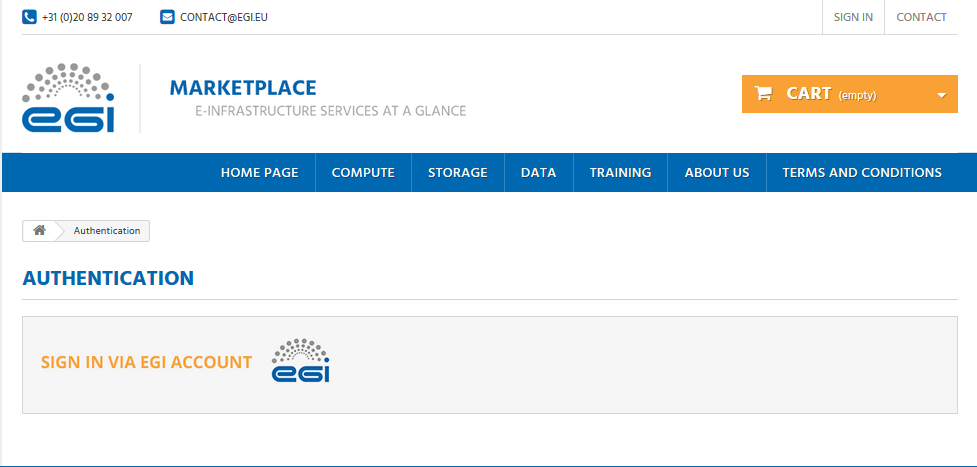 EGI Conference 2017
Step 2 – Discover EGI Offer: Service Areas
EGI Conference 2017
Step 2 – Discover EGI Offer: Services
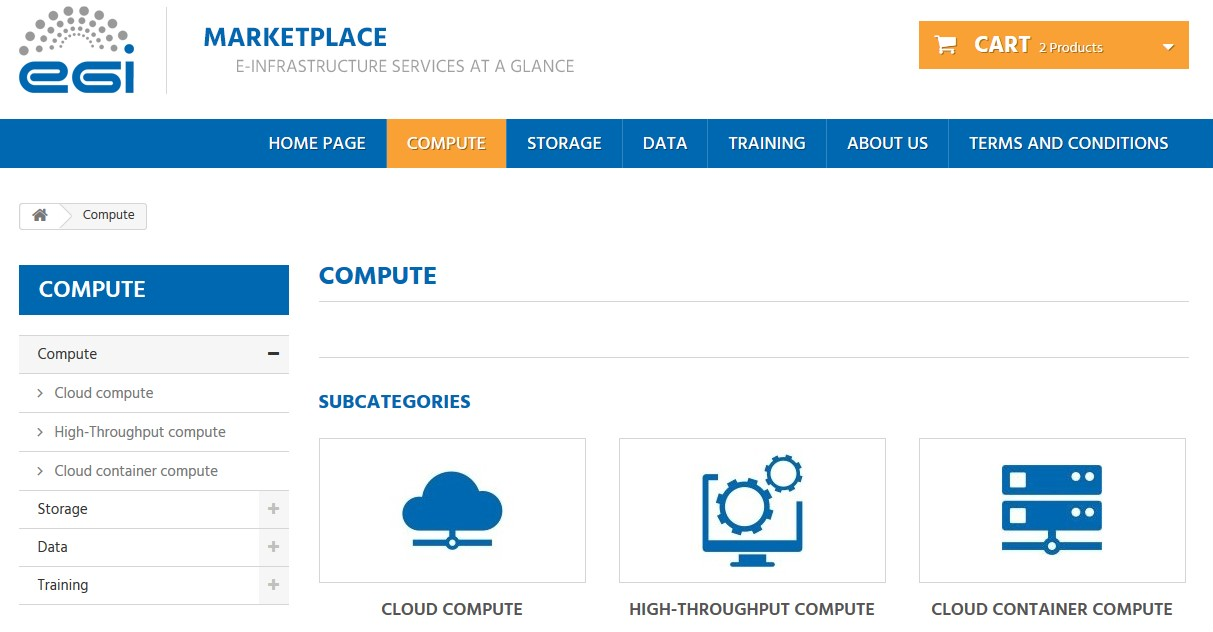 EGI Conference 2017
Step 2 – Discover EGI Offer: Service Options
EGI Conference 2017
Step 3 – Fill In the Details
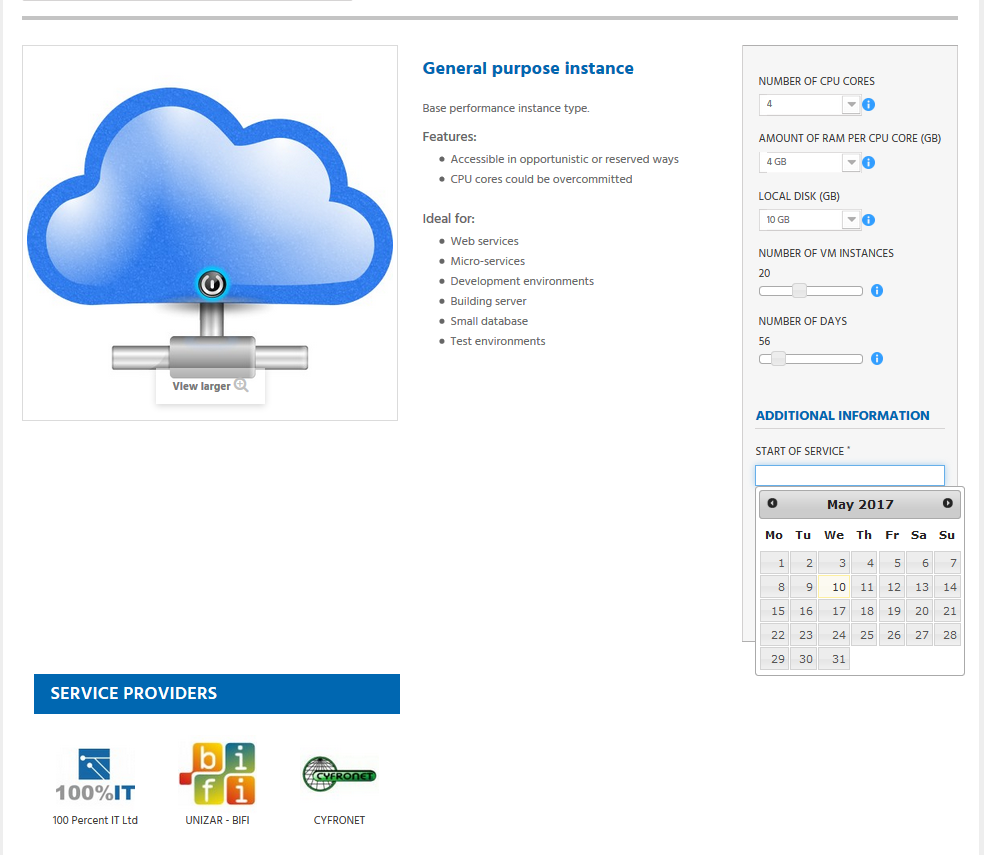 EGI Conference 2017
Step 4 – Proceed to Checkout
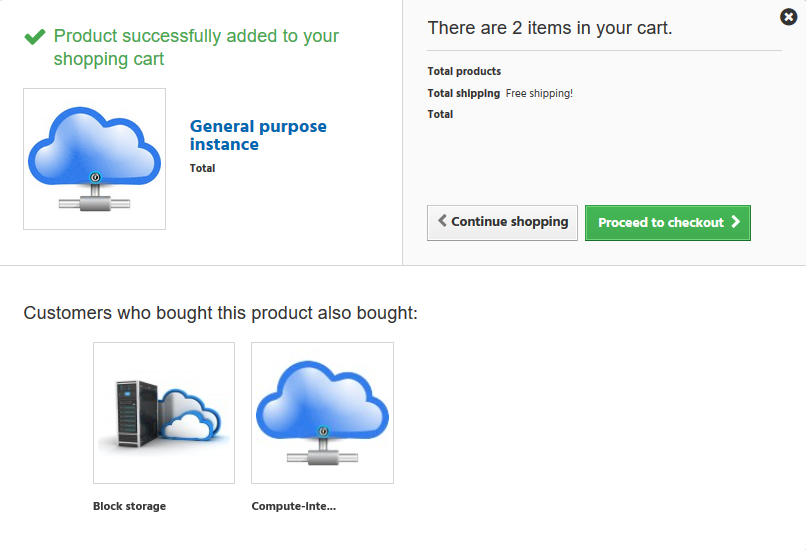 EGI Conference 2017
Step 5 – Double-Check Your Request
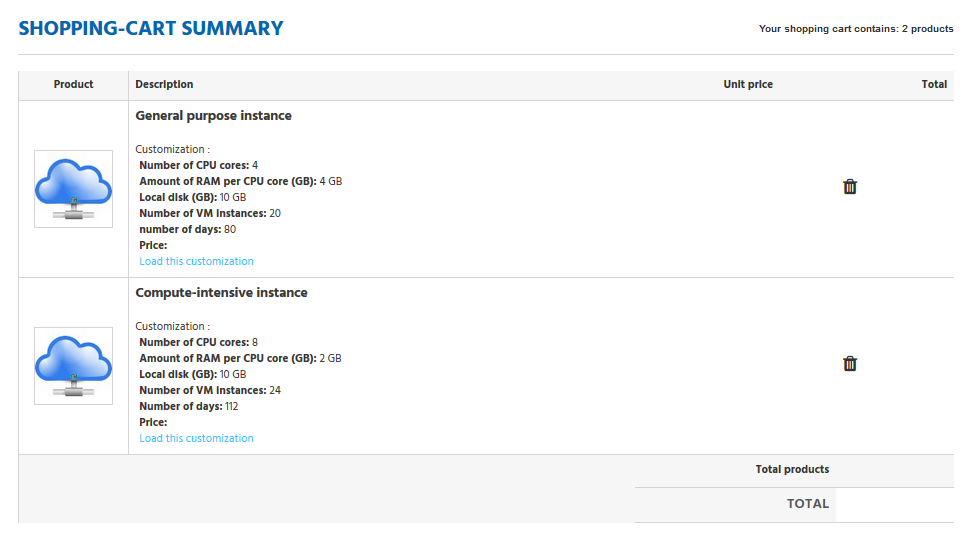 EGI Conference 2017
Step 6 – Fill In Affilliation Details
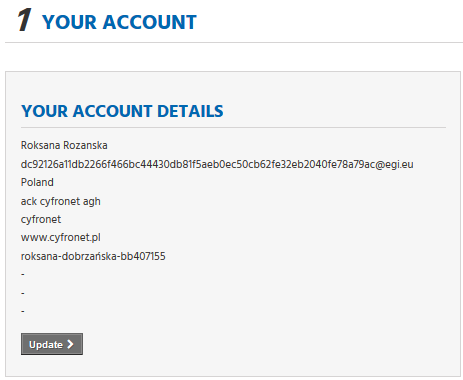 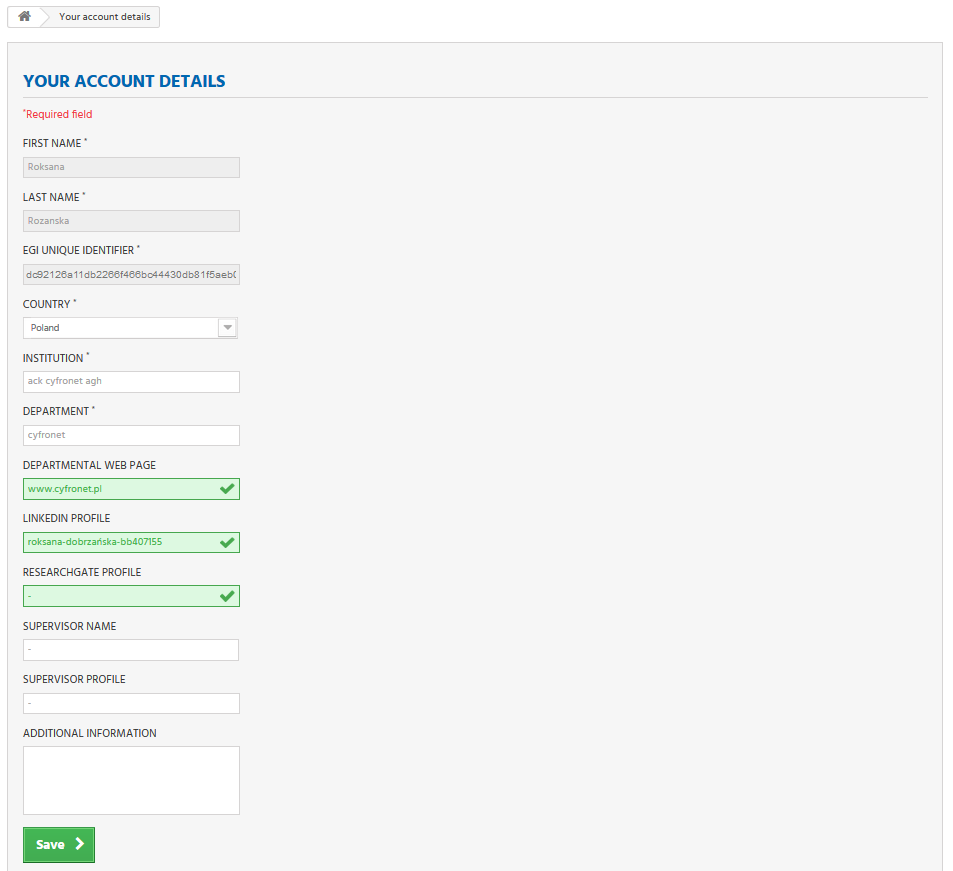 EGI Conference 2017
Step 7 – Choose Your EGI User Profile for the Order
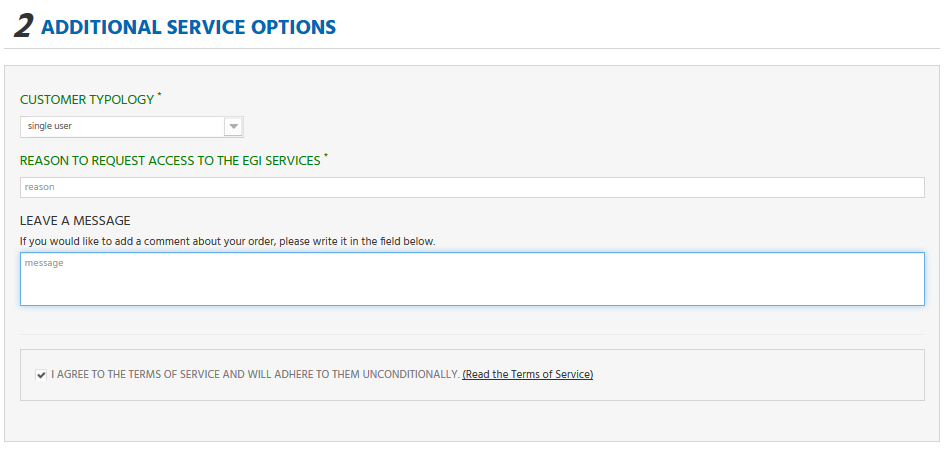 EGI Conference 2017
Step 8 – Send the Request
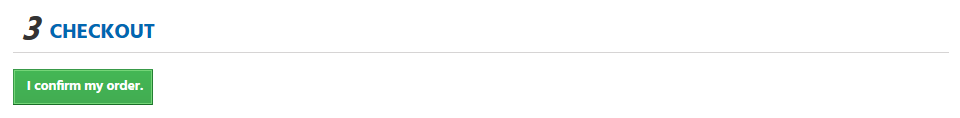 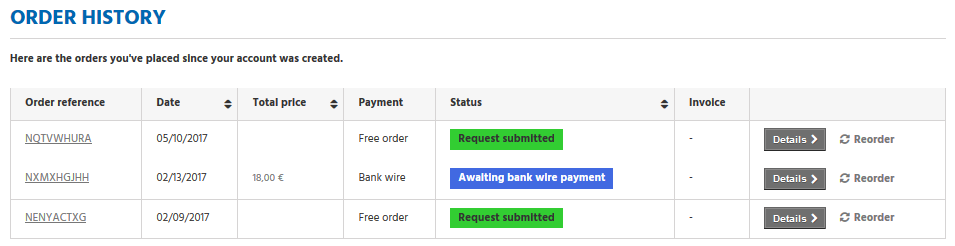 EGI Conference 2017
DEMO
-
marketplace.egi.eu
EGI Conference 2017